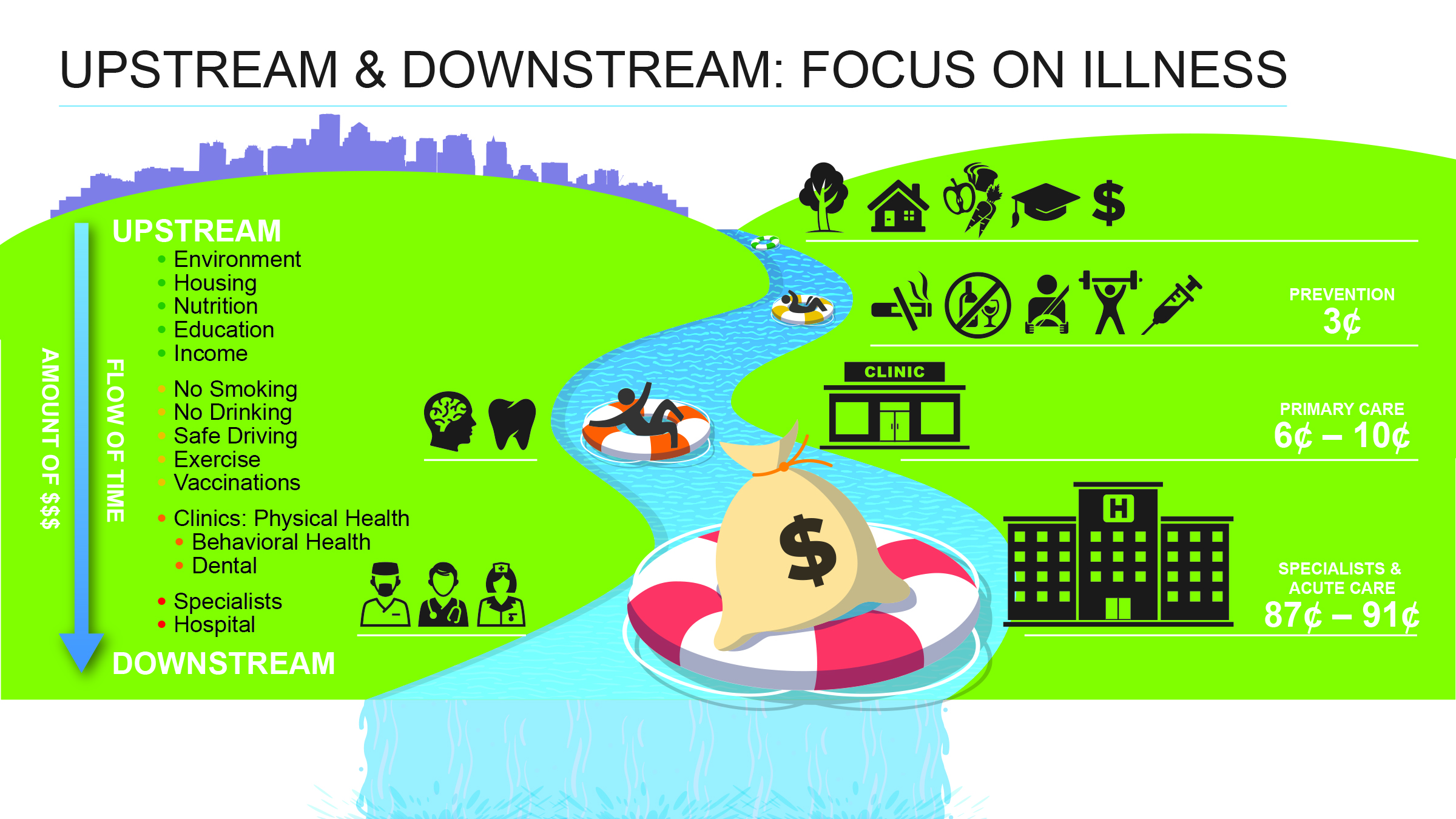 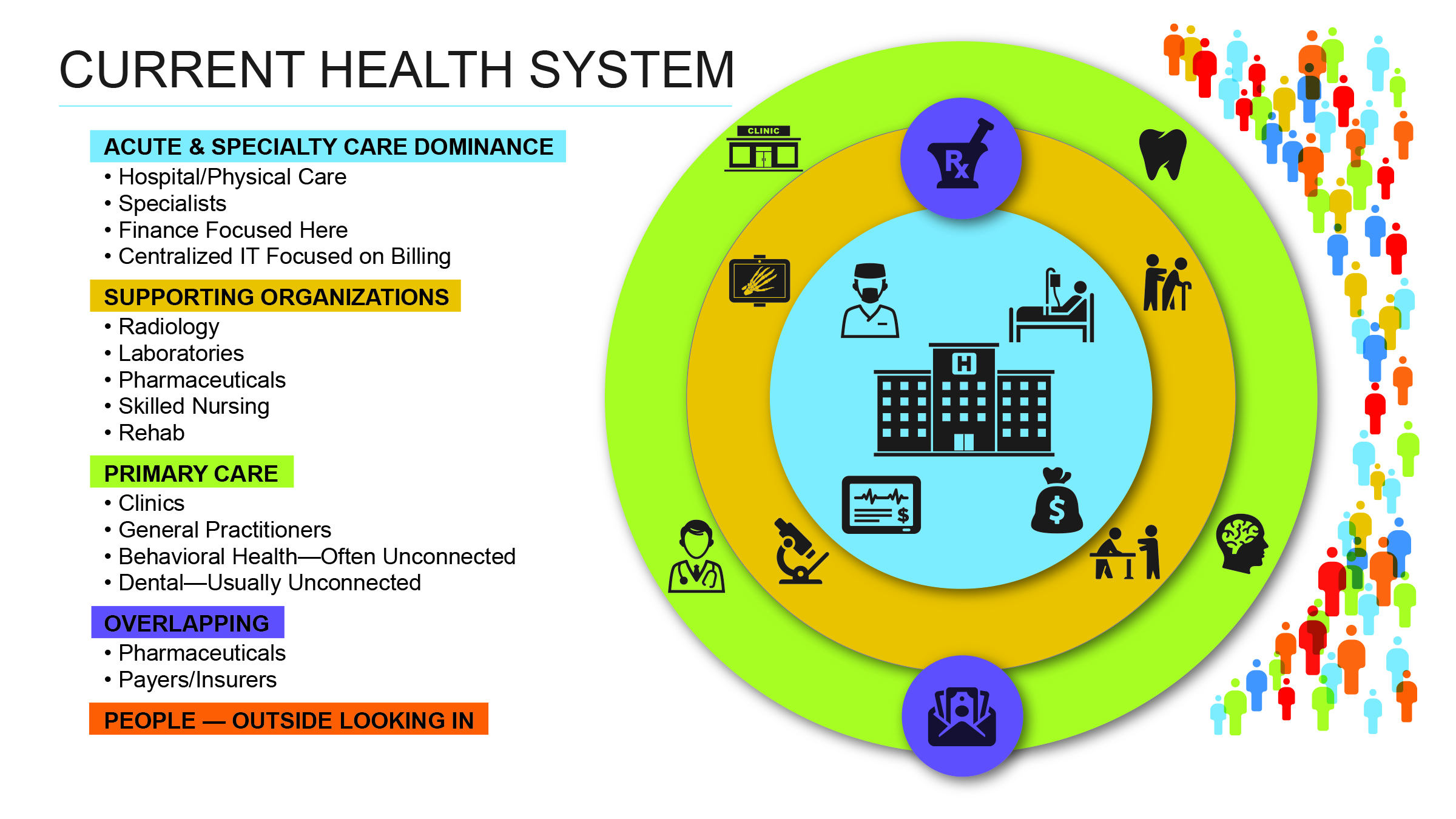 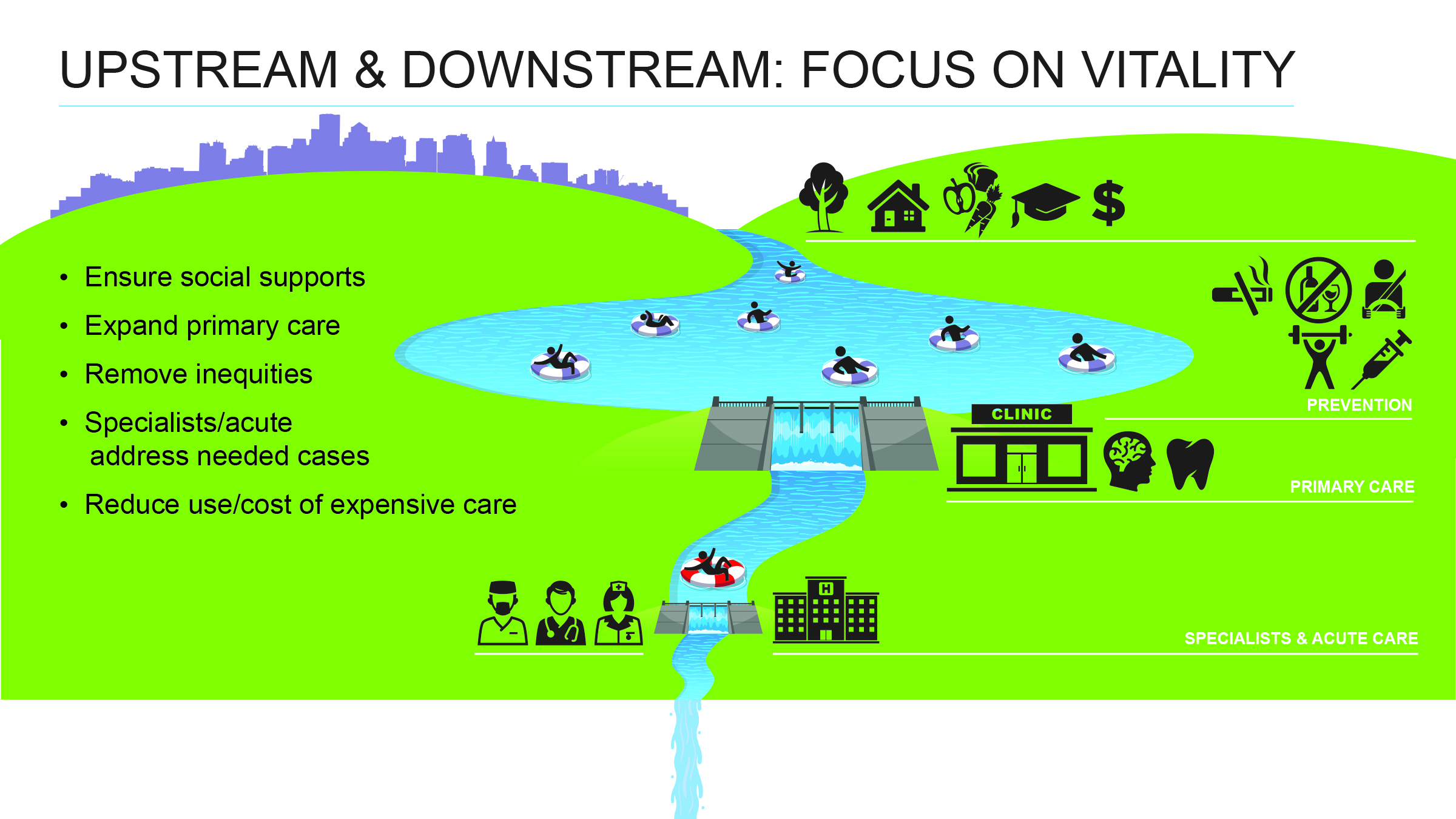 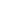 From Clinic To Community
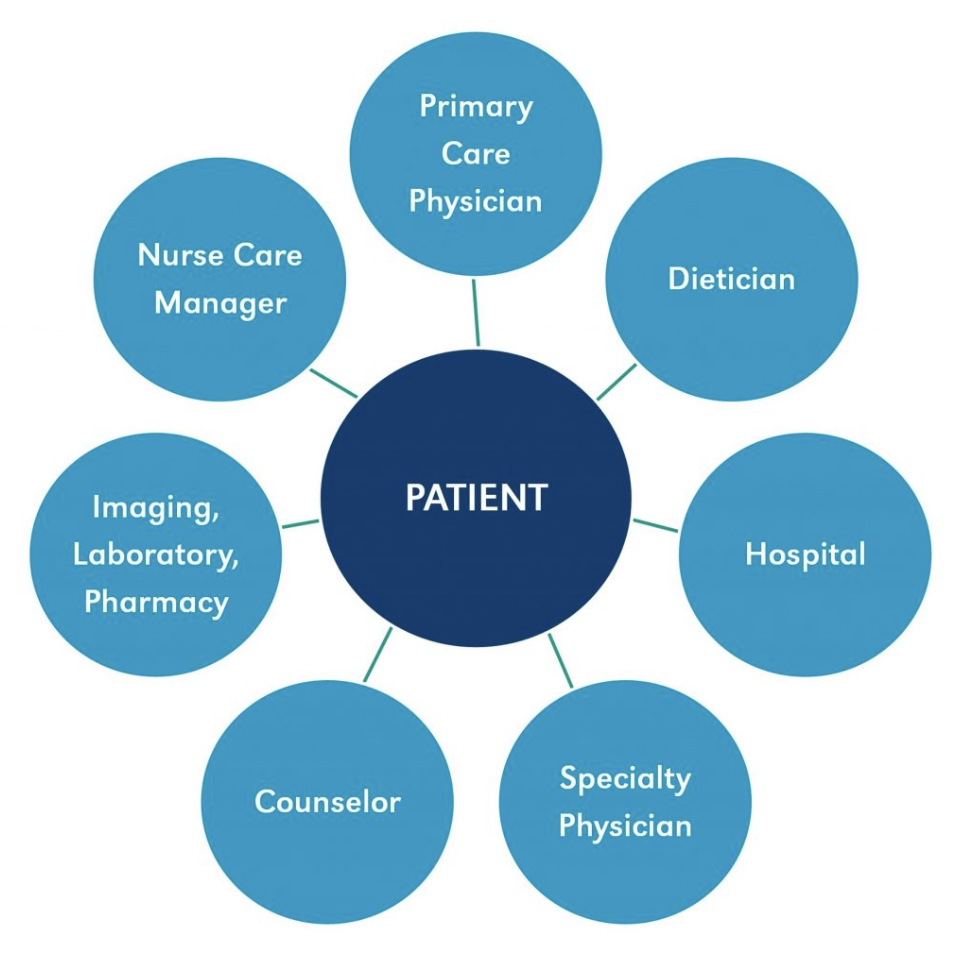 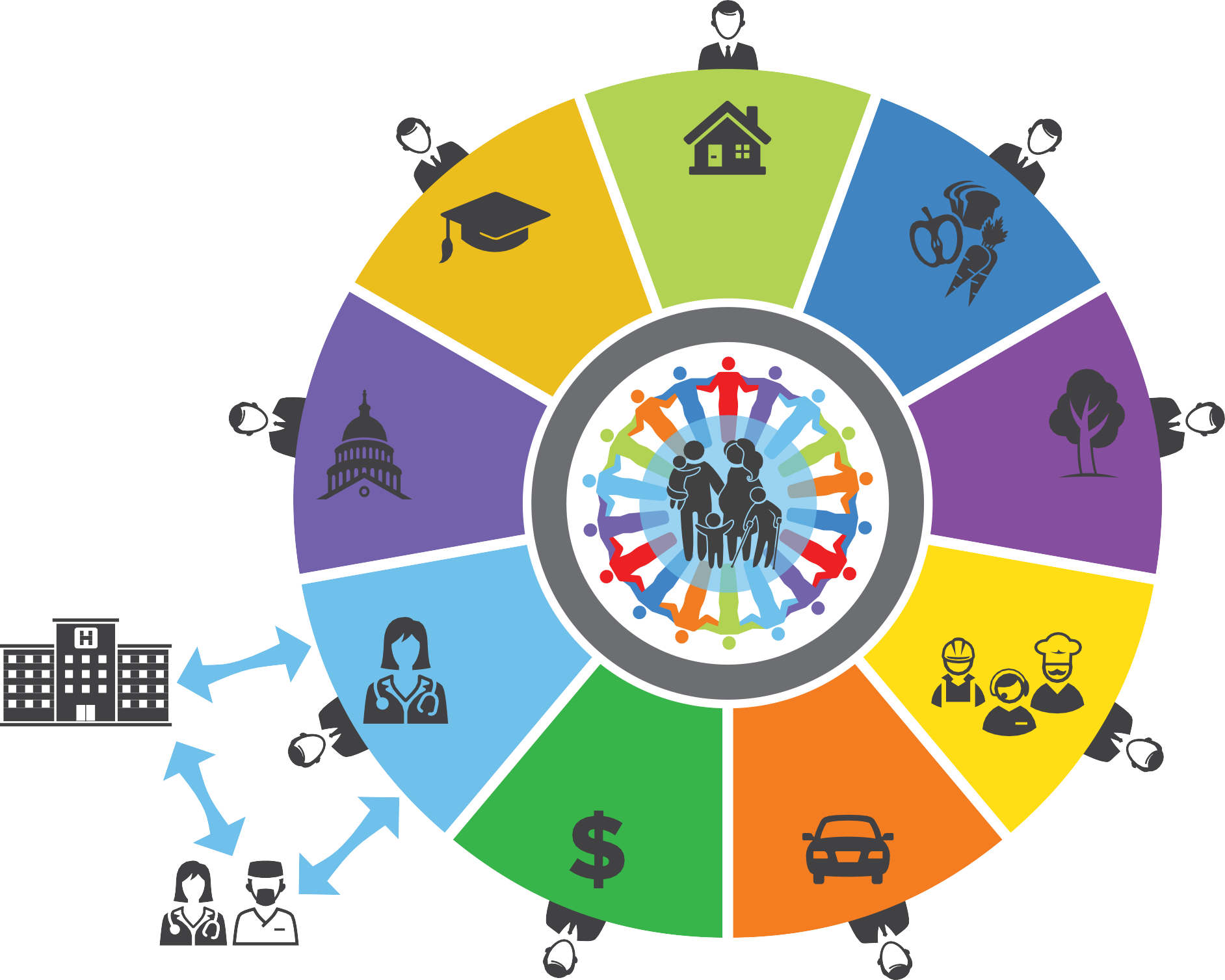 FUTURE WHOLE  HEALTH SYSTEM
HOUSING
EDUCATION
Emphasis on vitality, not illness response
FOOD
Community as full partner
Person and family centered
Focus on friends, community; then team of providers and CBOs
"Companion”: coach, navigator
Holistic, wraparound support
Integrates delivery of social,
    community, clinical supports                        
Medicine tightly integrated
N
T
E
O
I
C
T
H
A
N
M
O
R
L
O
O
F
G
N
Y
I
PUBLIC HEALTH
S
C
ENVIRONMENT
N
O
A
M
L
M
P
O
S
N
S
S
E
C
C
HEALTH: BEHAVIORAL, PRIMARY, ORAL
O
C
JOBS
U
M
S
P
A
G
N
N
I
I
O
G
N
A
S
N
:
A
M
HOSPITAL
INCOME
TRANSPORTATION
Minimize acute care and its costs
SPECIALISTS
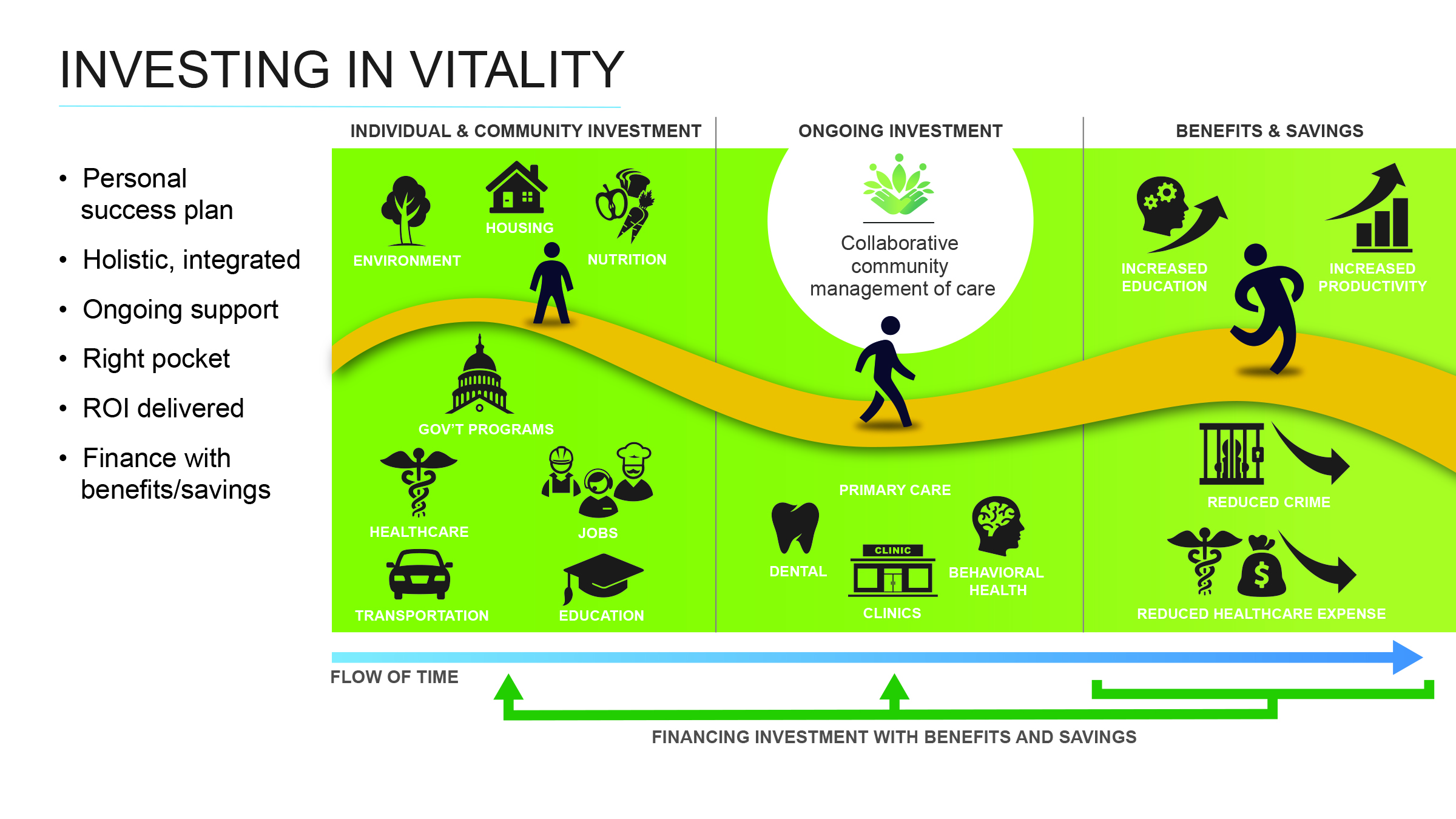